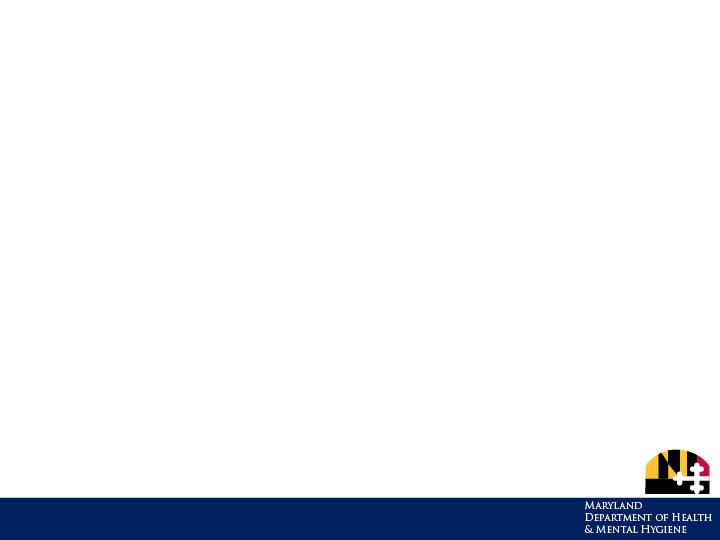 Population Health Improvement in Maryland:
Moving Toward Sustainability

All-Zone Meeting on Sustainability
April 14, 2016

Russ Montgomery, PhD
Director, Office of Population Health Improvement
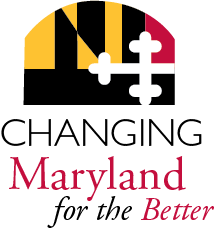 [Speaker Notes: Update on efforts currently underway or under development that promote

population health, including those that promote the linkage of health care and 

social needs or that address broader factors influencing health;

- Where a model like the HEZs might fit; and

- How the HEZs might position themselves to participate in these efforts.]
Defining Population Health
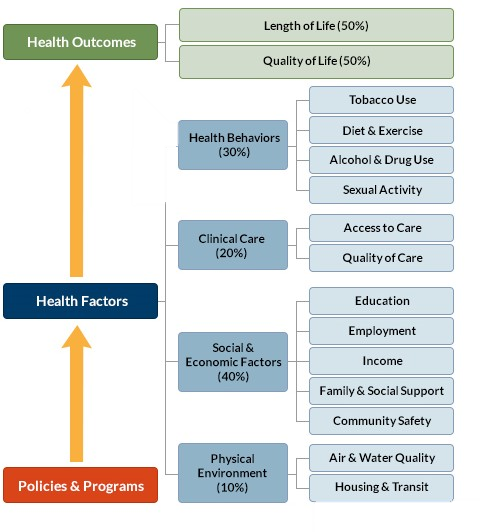 Population health is both: 
the health outcomes of a group of individuals, and
the distribution of such outcomes within the group

Improving population health requires both:
clinical management of individuals in the group, and
addressing underlying determinants of health status across the group
[Speaker Notes: Walk through slide
Use sheep as an example
Note that policies underpin the success

Population health includes overall outcomes for a population, but also is concerned with issues of health equity within the population.

Clinical management alone will not continue to produce improvement in population health – and, consequently, it will not continue to produce additional savings under global budgets and other value based payment structures.

(Reference the graph on the right)  To continue improving population health – and generating savings – we must align programs and policies and address health behaviors, social and economic factors, and the physical environment.]
VISION FOR MARYLAND HEALTH SYSTEM
Patient-Centered
All Payer
Care Delivery
and Financing
Competitive
Value-Based
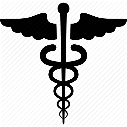 Address 
Social Needs
Focus on Needs 
of the Community
Population
HEZ
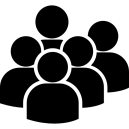 Achieve 
Health Equity
Patient
Surrounded by a
Support Team
Engaged and 
Health Literate
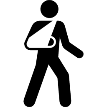 Maryland Population Health Summit  ·  April 6, 2016
3
[Speaker Notes: Lets look at this as directionally where Maryland is pointing its modernized healthcare delivery system]
EXISTING Population health infrastructure
State Health Improvement Process
State level improvement targets across 39 measures using common platform
Data available by at the county level
Data used to monitor population health changes under All Payer Model

Local Health Improvement Coalitions
County-level (except Lower Shore)
Less formal, typically driven by local health department
Use SHIP data to set common action plans and monitor progress

Regional Partnerships
More formal, led by hospitals (or groups of hospitals)
Initial planning phase in 2015 via competitive grant applications
Recently submitted applications for competitive implementation funding
NEW
Transformation Progression
2014 – 2015
2016 – 2018
2019 and Beyond
HEZ
[Speaker Notes: 2014 - 2015:  Emphasize that we are building on the success of SHIP and the LHICs – not replacing them.  We want to take them to the next level.

2016 to 2018:  Hospitals are entering into new financial relationships with physicians and other entities.  There is a significant opportunity for local health departments and community organizations to enter into those financial relationships, share data, and coordinate services.]
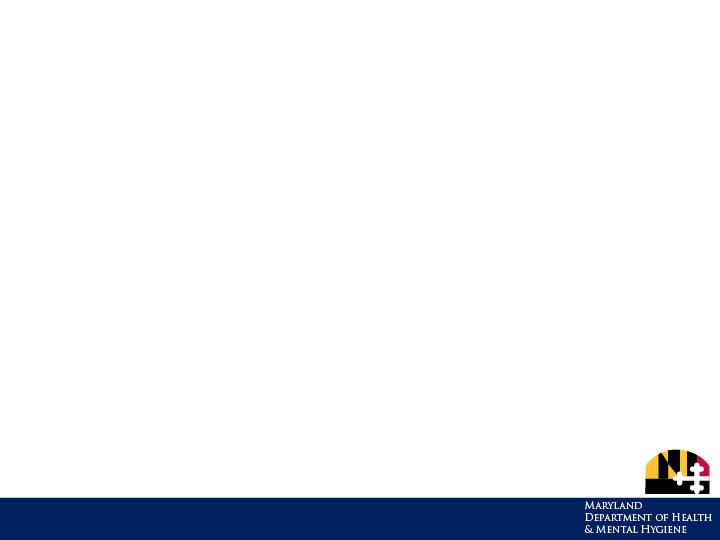 NEED FOR MANAGEMENT AND IMPROVEMENT
Care coordination
Disease management 
Information sharing
Clinical integration
Patient safety initiatives
↓ Admissions
↓ Admissions
Addressing health determinants
↓ Readmissions
↓ HAIs
Potentially Avoidable Utilization 
Health Care
Public Health
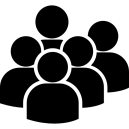 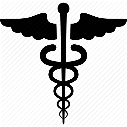 Population Health
Population Health
Management
Improvement
Time 
[Speaker Notes: Thank you Dr. Haft for that introduction and for your leadership on this issue.  

Dr. Haft presented the overall vision… now, how do we get there?

As Dr. Haft mentioned, population health includes both management of current patients and improvement in underlying health status.]
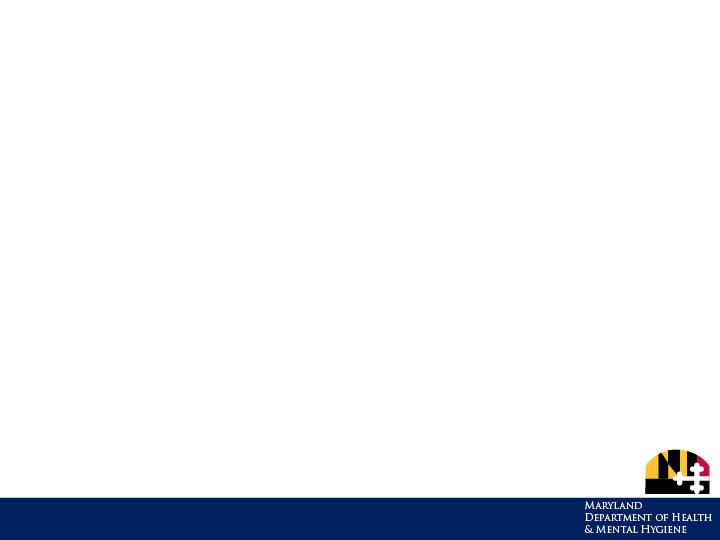 INTERVENTION FRAMEWORK: 3 BUCKETS OF PREVENTION
HEZ
Community-Based 
Intervention
Total Community/ Population Prevention
Traditional Clinical
Intervention
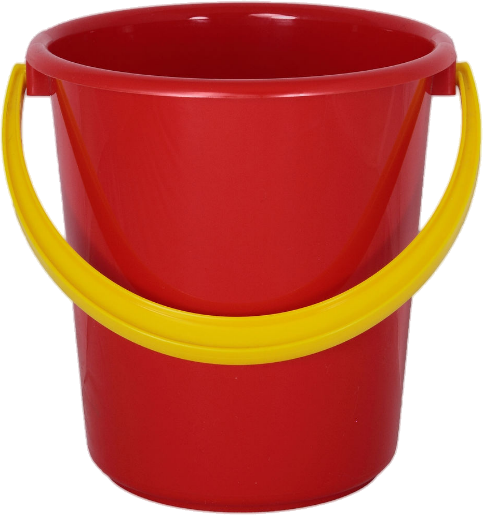 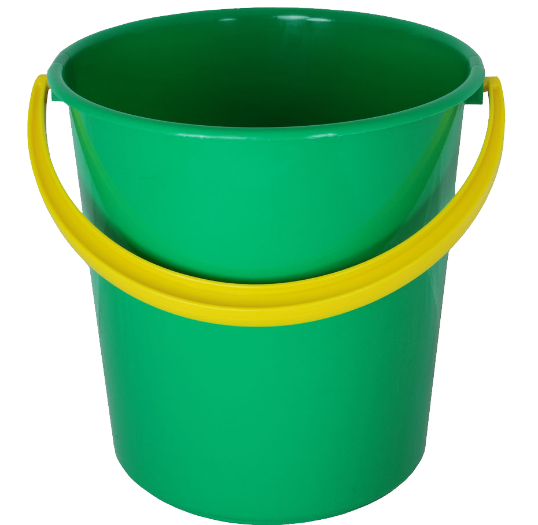 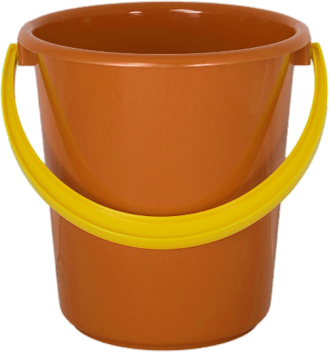 Implement interventions that reach whole population
Increase use of evidence-based clinical services
Provide services outside the clinical setting
Health Care
Public Health
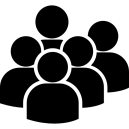 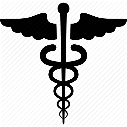 Population Health
Population Health
Management
Improvement
Adapted from Auerbach, J, Public Health Management Practice, 2016
LEVELS OF RISK AND TIME HORIZONS
High utilizer
B
C
A
Short Range Impact
Chronically ill at risk of being high utilizer
Medium Range Impact
Long Range Impact
[Speaker Notes: High utilizers
Management activities help achieve short range reductions in utilization and cost savings.  
Significant improvement in quality of life is also possible.
The so called low-hanging fruit.
Focus of most population health efforts – and for good reason.
Receiving most care from the red bucket.

Chronically ill at risk
For the chronically ill at risk of being high utilizers, short term impact is still possible by preventing admissions.

For chronically ill under control
interventions may focus on behavior and lifestyle interventions in community based settings. 
Preventing utilization that would otherwise come 10 years or more down the road.

For the healthy population, the focus is on long-term prevention.  

Short-term savings from the top of the pyramid may be used to fund interventions with long-range impact in the healthier populations.]
Hospital spending on chronic conditions
Data source: HSCRC/CRISP
[Speaker Notes: Let’s look at Chronic Conditions

The cost data we have today comes from HSCRC’s Case-Mix data. We want you to see this data to get a sense for the spend associated with particular conditions. 
As I mentioned before, the caveat is that these are  “Costs associated” not necessarily “directly attributable. Our kind friends at CRISP use chronic condition flags that are based on ICD-10 codes. The definitions align closely to the Medicare's Chronic Care Ware definitions. So for example, if a patient has any ICD codes for diabetes in a given year, he will be flagged as a diabetic and all of his hospital costs will show up. Not necessarly his/her primary diagnosis. 

What you see here are per capita, hospital costs (Inpatient, ED, and Observation spending) by the number of Chronic Conditions in 2015. 
Notice the minimal costs for individuals without chronic conditions, and then the steady progression from there.]
Ship Measures NOT improving
Adult obesity/overweight
Flu vaccinations
Children with recommended vaccinations
Low birthweight
Early prenatal care
Pedestrian injuries on roads
Affordable housing
Chlamydia infections
Suicide
Fall related deaths
Drug induced deaths
Diabetes ED visits
Hypertension ED visits
Mental health related ED visits
Addictions related ED visits
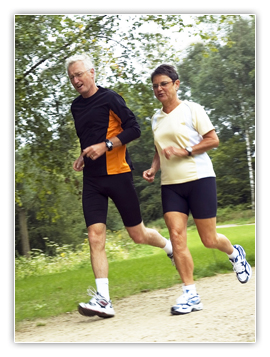 County Health Rankings Maryland Summary
[Speaker Notes: University of Wisconsin Population Health Institute. C
http://www.countyhealthrankings.org/sites/default/files/state/downloads/CHR2016_MD.pdfounty Health Rankings 2016

From the recent release of RWJF’s 2016 County Health Rankings, here is a summary of how the state is doing on a variety of outcome measures and health determinants as compared to the US median. As you know, this varies by county. 

Generally, Maryland is above the median in health related outcomes and clinical care. 

It’s much more mixed in the health and social determinants that drive long-term health outcomes.]
sustainability Scenario
Non-Constrained Spending
Global Budget
Savings to Payers
Additional Hospital Savings
Savings to Hospital
✓
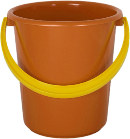 Fund or
Partnership
Other entities at-risk
Community benefit
Public/private grants
Improved health status
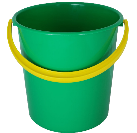 Hospital Spending 
Evidence-Based Interventions
Time 
Potential funding opportunities
Reducing ED visits and hospitalizations has a direct positive impact on finances of hospitals, MCOs, and private insurers

Hospitals see need for community based services
Many are hesitant to administer directly                       and are looking for partners

Approach potential partners with data on reduced utilization and highlight potential ROI

Additional opportunities in the pipeline
Medicare Diabetes Prevention Program
HSCRC Population Health Workforce Support RFP
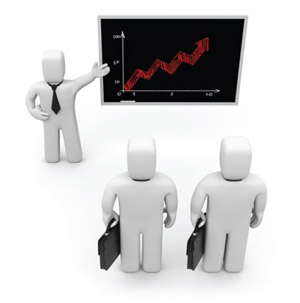 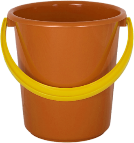 Questions?  Comments?


russ.montgomery@maryland.gov
(410) 767-5612